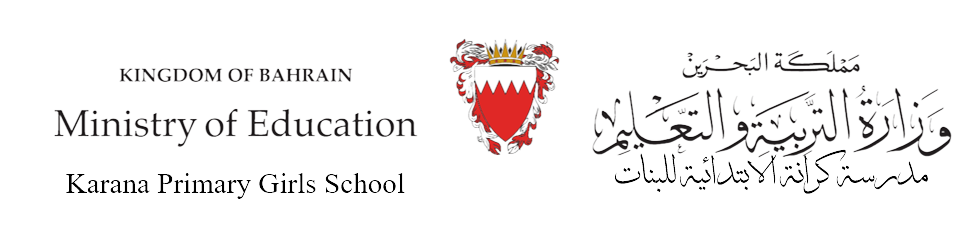 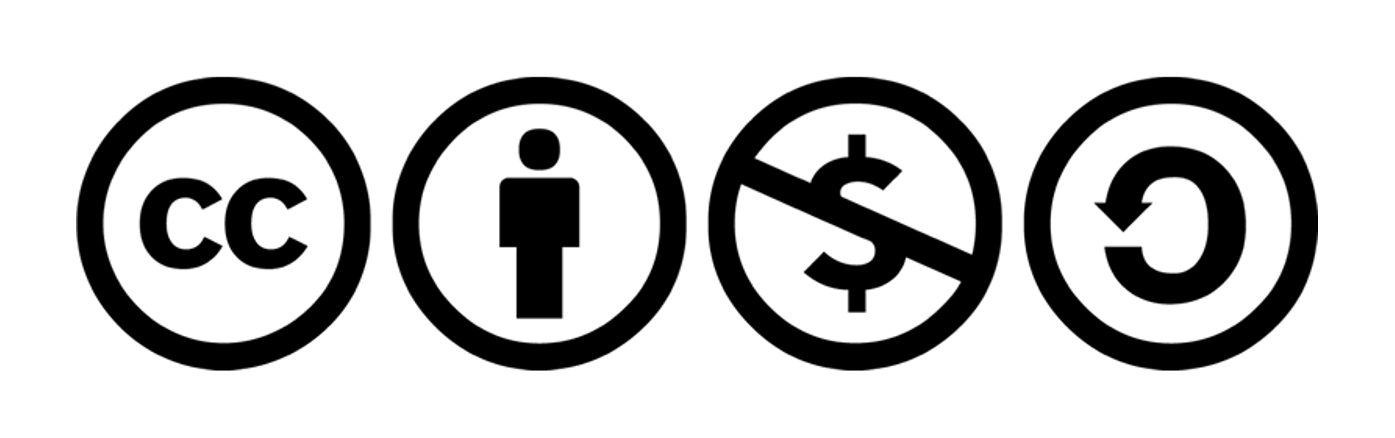 الخصائص الكيميائية
عمل الطالبتين:
 نوراء سلمان -فاطمة عبدالجليل الدكاك
الصف : 6-2
ما اسم العالم الذي قسم 
الجدول الدوري؟
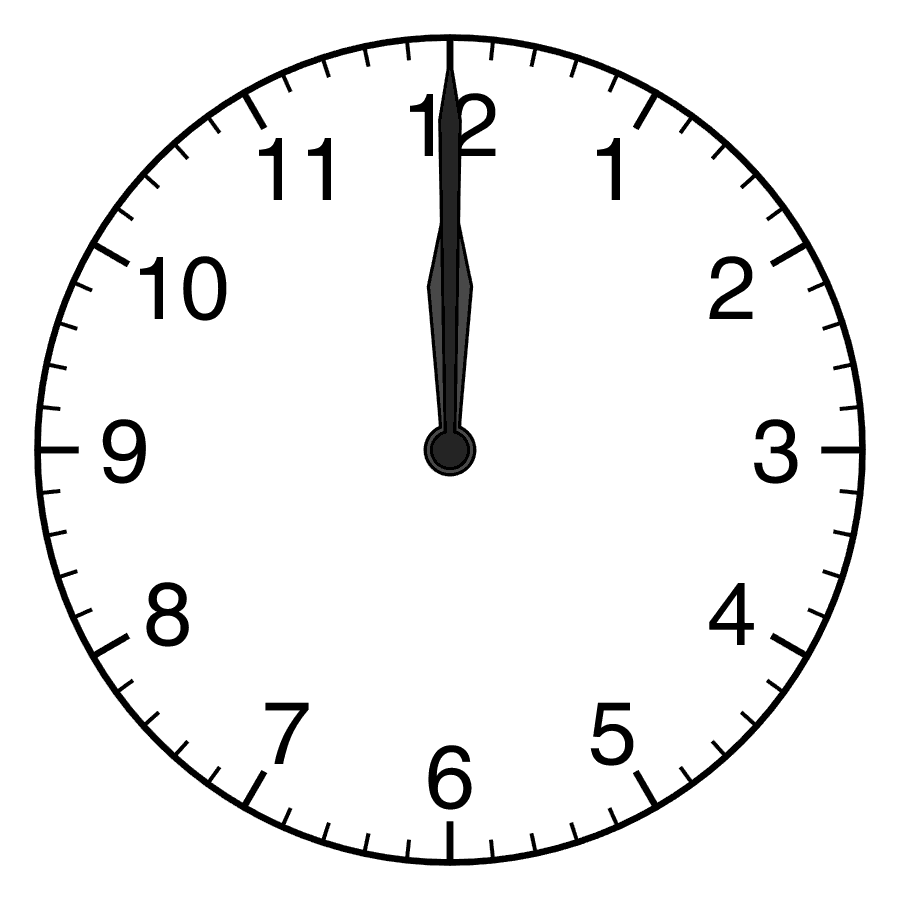 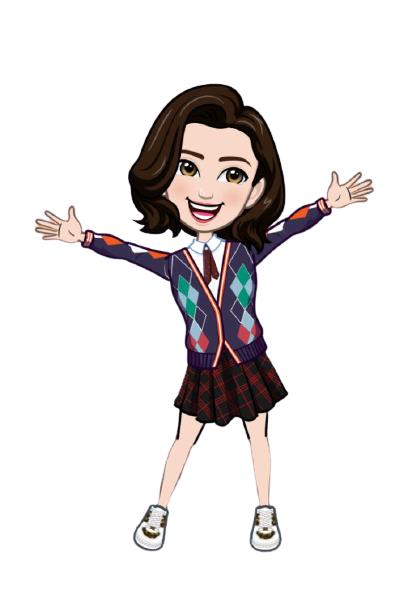 احسنتم إجابة صحيحة
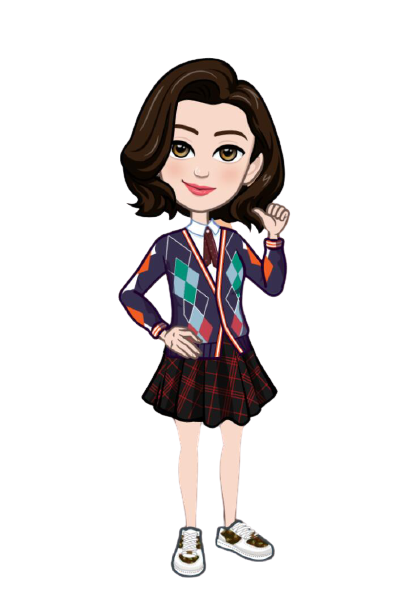 إجابة خاطئ
العودة للسؤال
قام العالم مندليف بتصنيف 
الجدول الدوري حسب ؟
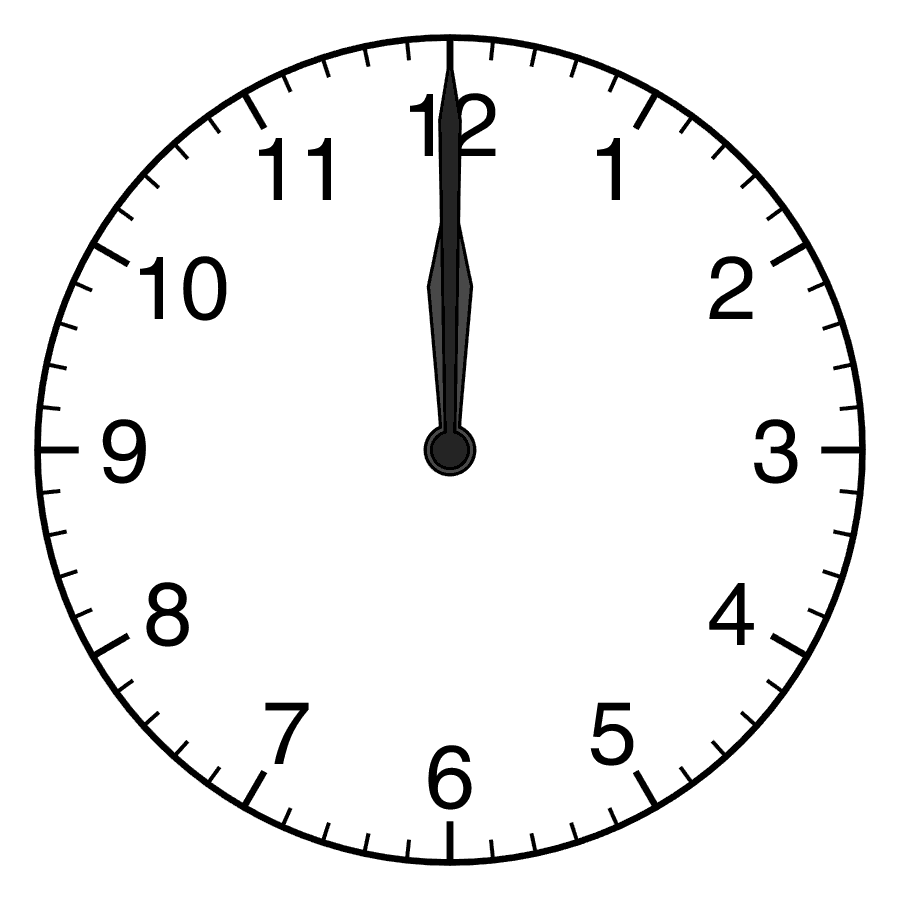 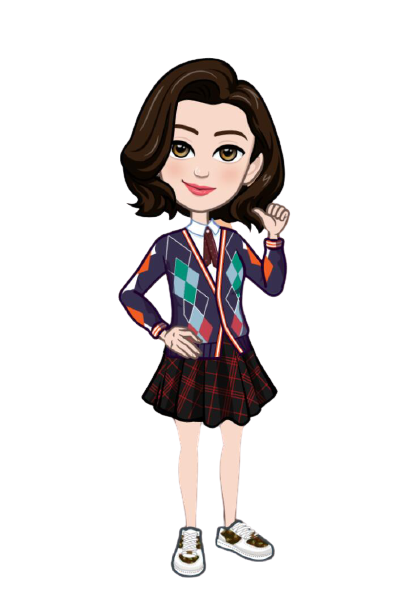 إجابة خاطئ
العودة للسؤال
[Speaker Notes: 2]
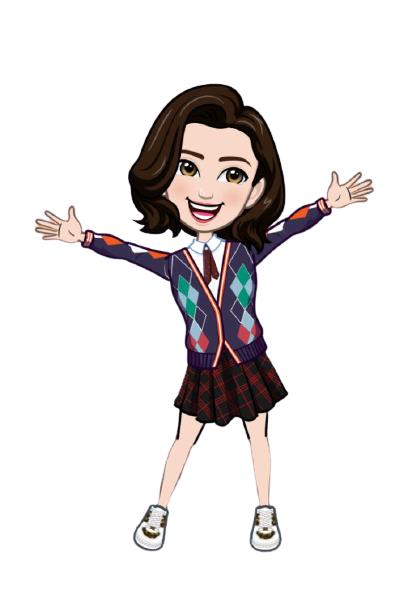 لقد تلألأت سمائكن بنجمة
قسم العالم مندليف الجدول الى
  أنواع و هم ؟
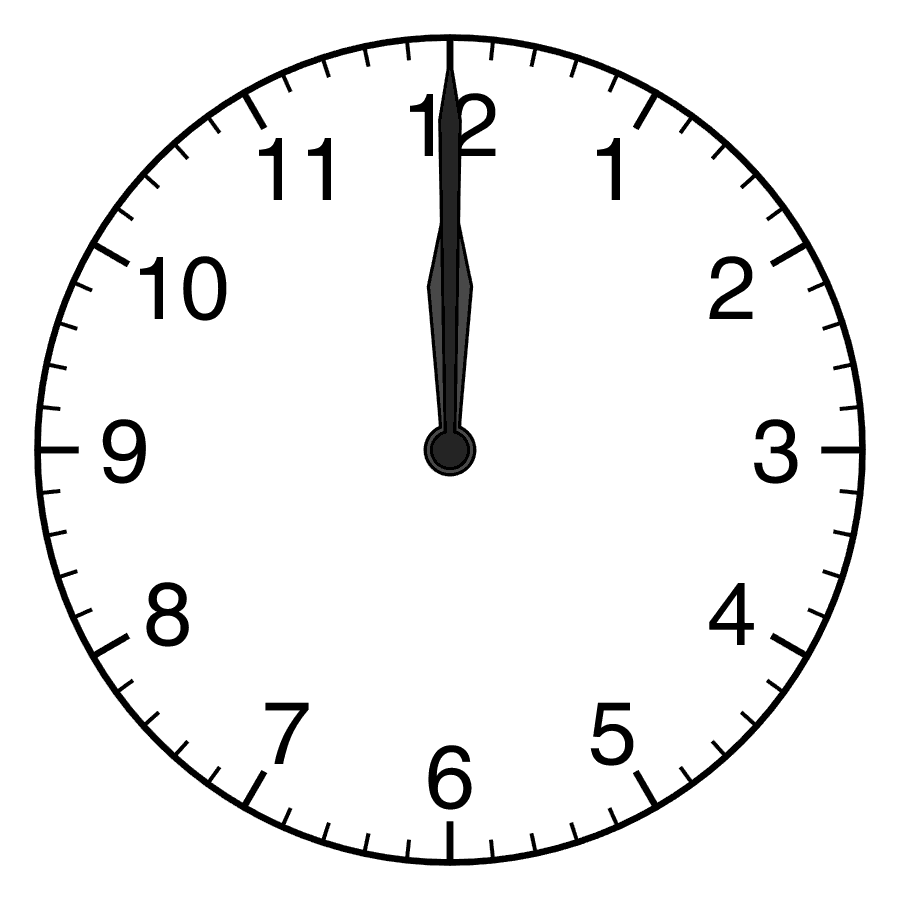 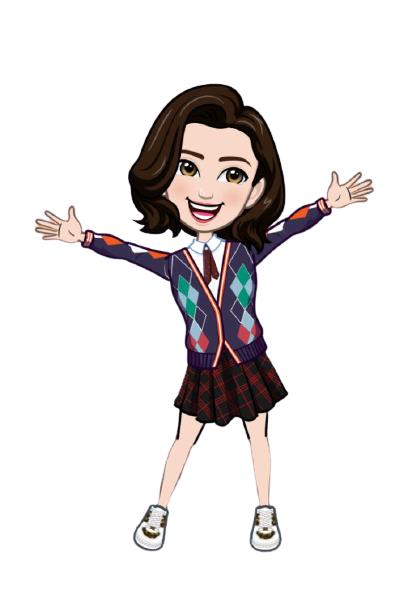 إجابات متميزة
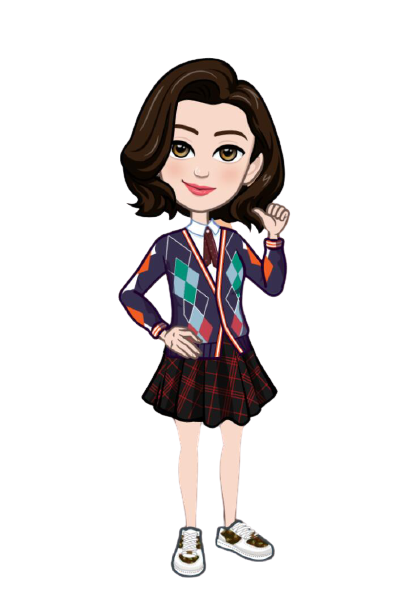 إجابة خاطئ
العودة للسؤال
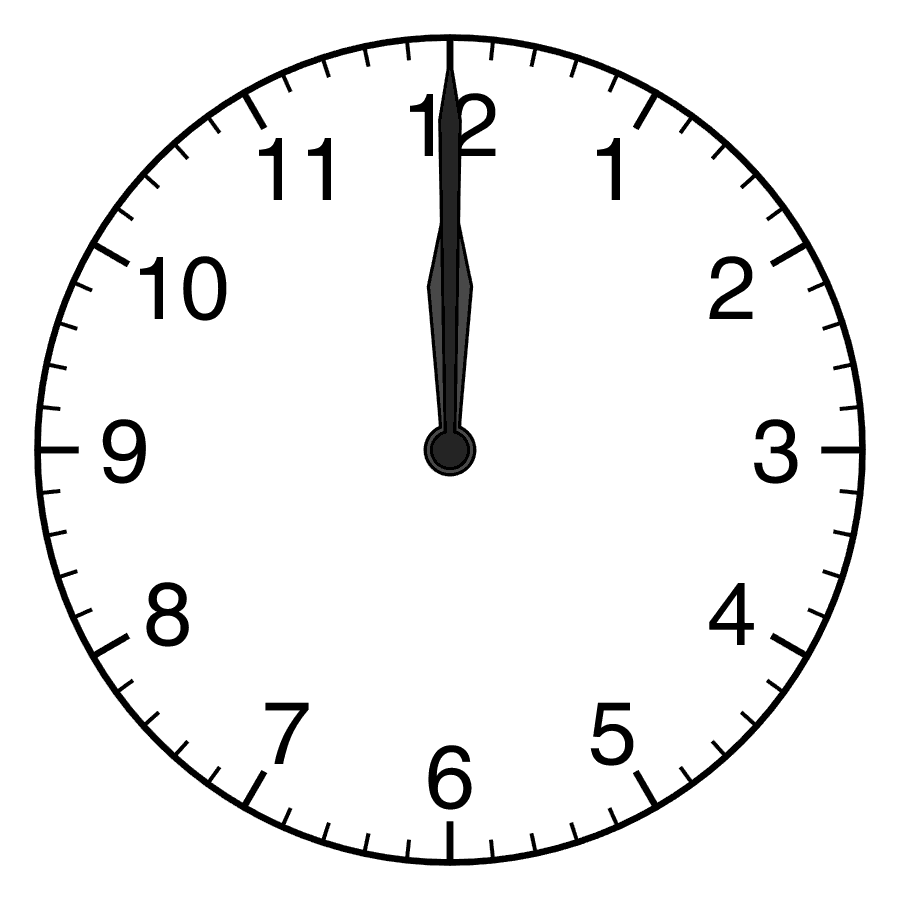 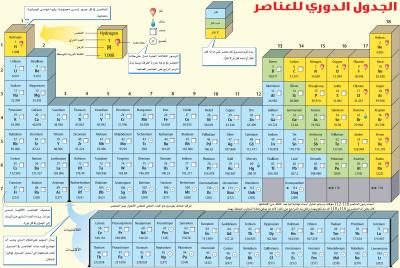 اللافلزات
ماذا يمثل اللون الأصفر في الجدول الدوري ؟
الجانب الأيسر من الجدول
أي تقع الفلزات في الجدول الدوري ؟
اللون الأخضر
أي لون يمثل اشباه الفلزات في الجدول الدوري؟
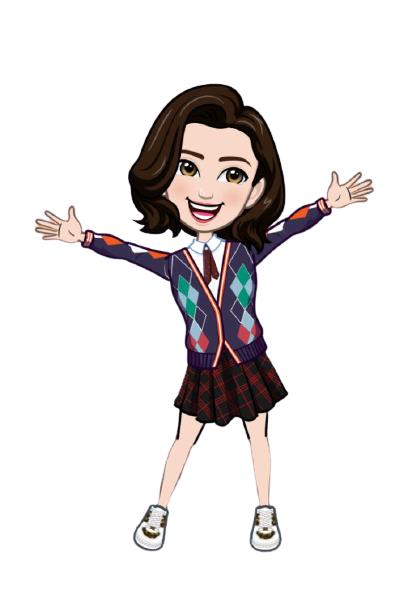 احسنتم إجابات جميلة
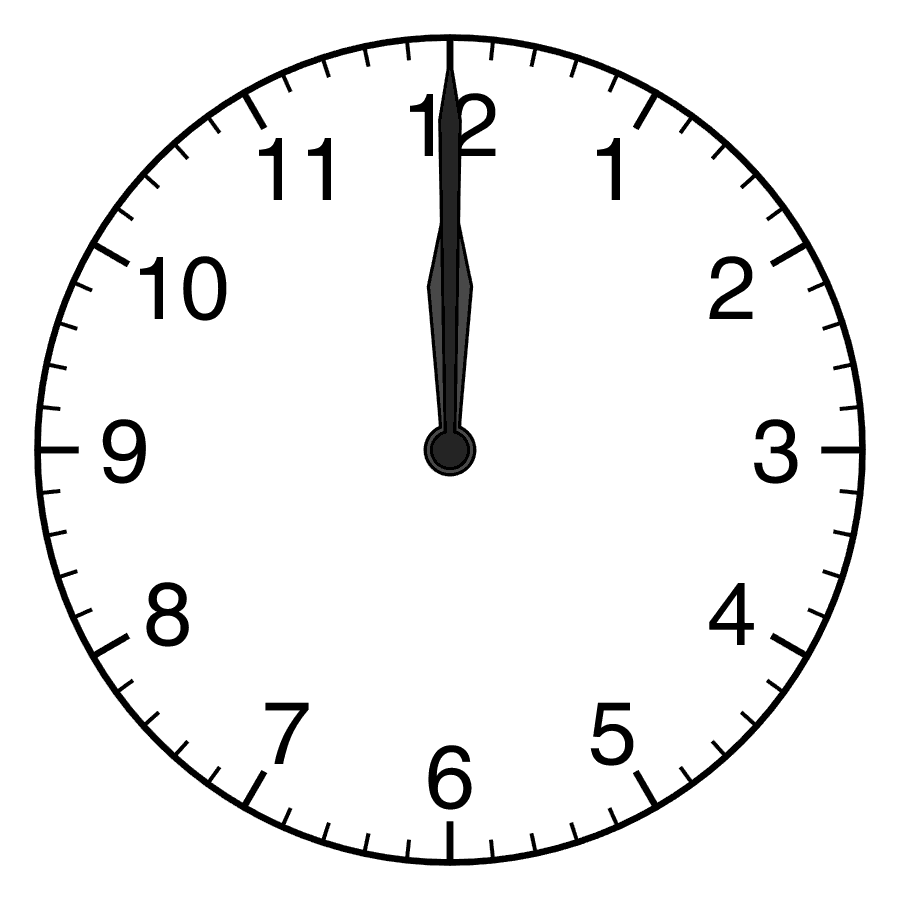 ما هي خصائص الفلزات ؟
لامعة ،  موصلة للحرارة  ، قابلة لتشكيل
ماهي خصائص اللافلزات  ؟؟
غير لامعة ، غير موصلة للحرارة ، غير قابلة لتشكيل
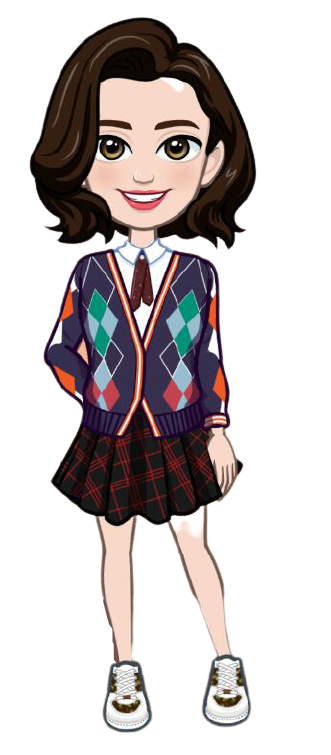 انتن مبدعات
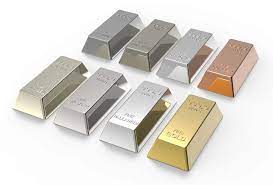 تصنف من اشباه الفلزات
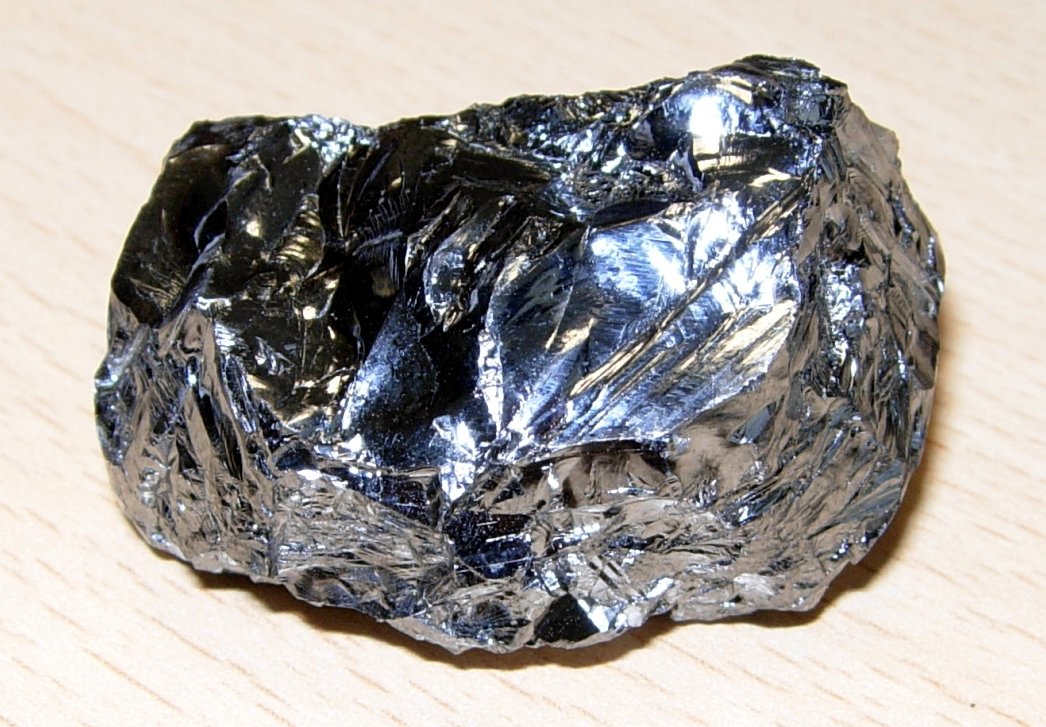 تصنف  من الفلزات
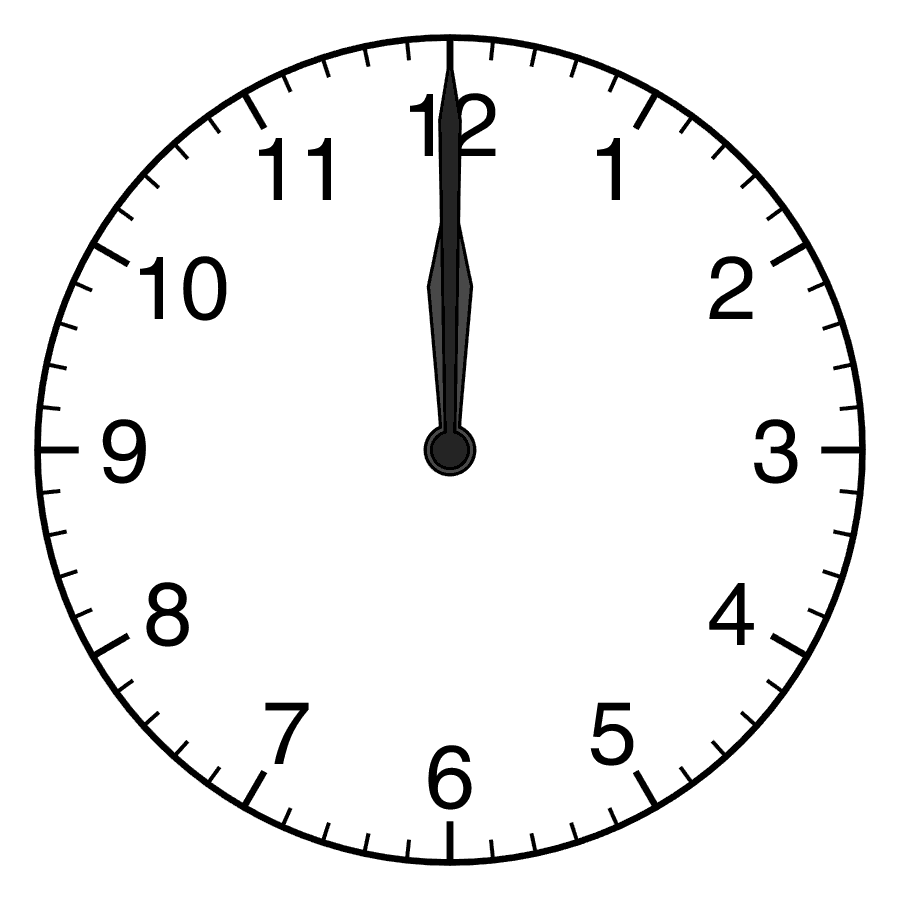 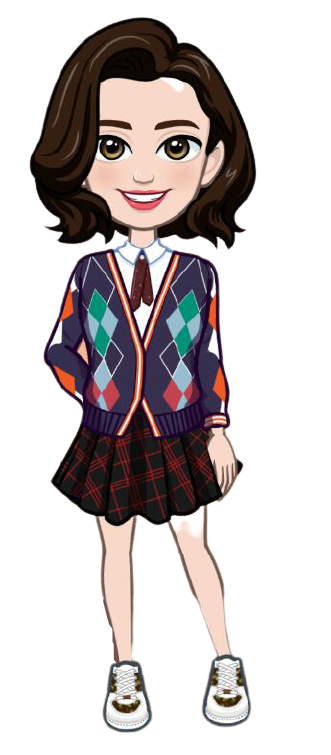 إجابات مذهلة
سؤال التحدي 1
كيف يمكن تحديد الخواص الكيميائية للمادة؟
الجواب : يمكن تحديد الخواص الكيميائية للمادة عن طريق إجراء تجارب 
تستخدم مواد أو عمليات محددة لها خصائص معروفة
02:00
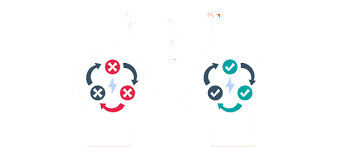 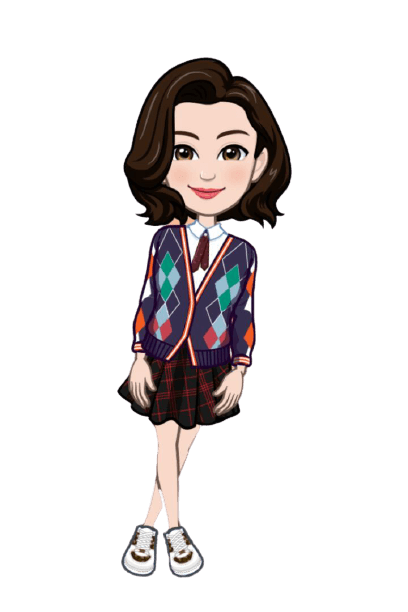 بارك الله فيكن
إذا كان المدرج عند العدد  4  يكون حمض أو قاعدة
يكون  قاعدة
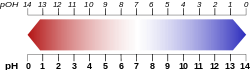 تحت أي درجة يصنف الملح ؟؟
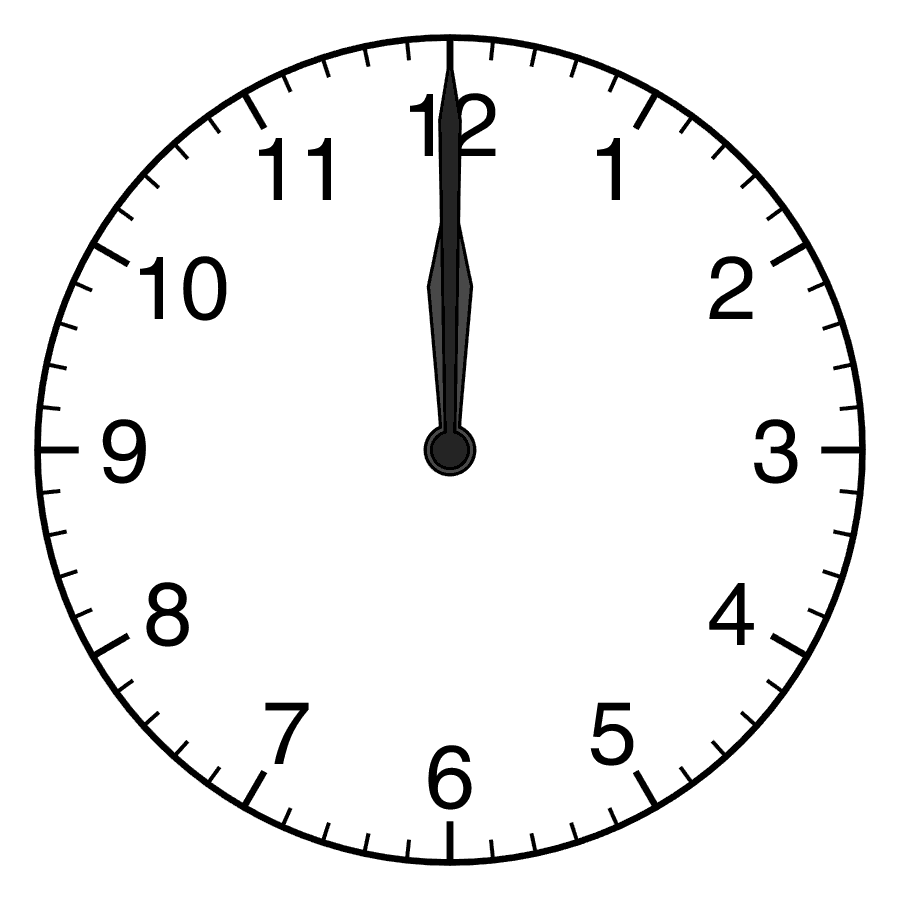 تحت الدرجة 7
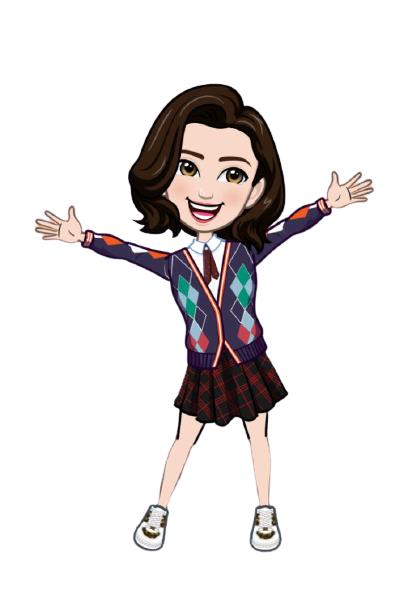 اجابات متميزة
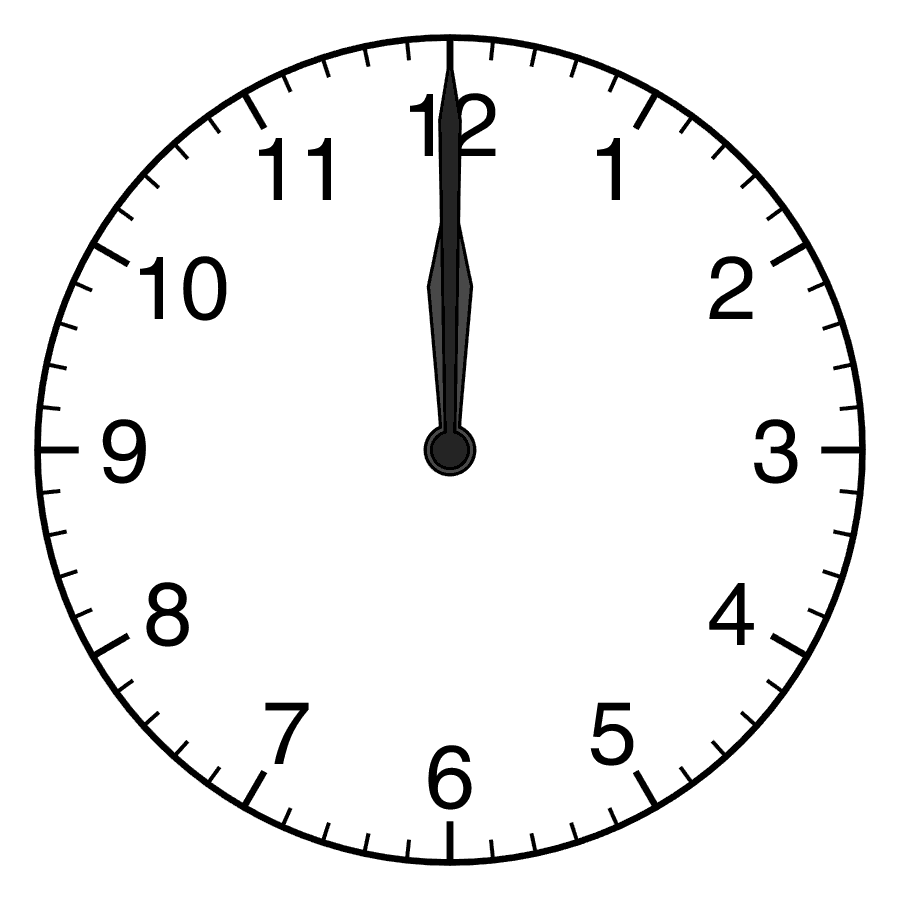 يعد الصابون من القواعد
(  ✅  )
( ❎ )
تعد الطماطم من القواعد
يعد الماء من الأحماض
( ❎ )
(  ✅  )
يعد الخل من القواعد
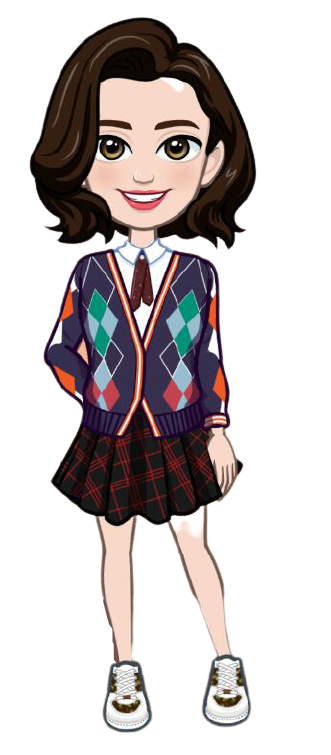 إجابات رائعة
Quizizz مسابقة
Quizizz هيا نستمتع بحل نشاط
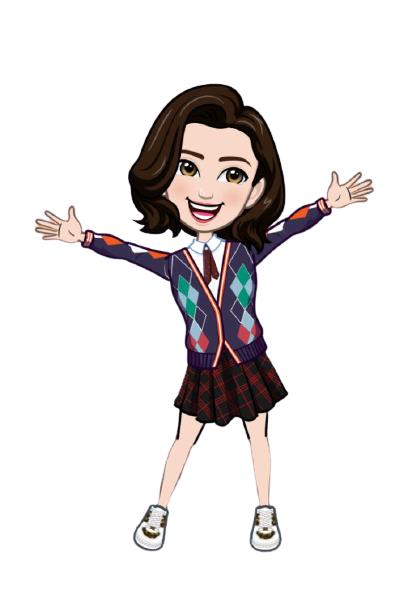 لقد استمتعنا في اللعب معكم
سؤال التحدي 2
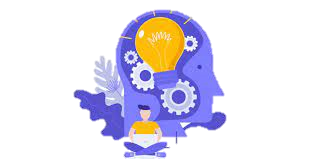 سؤال التحدي
هل يمكن استعمال صلصة الطماطم لتنظيف النحاس مع التعليل
الجواب : نعم ، تفاعل الأحماض الموجودة في صلصة الطماطم مع النحاس المصنوع منه الوعاء
 لإزالة الأوساخ عنها ( اكاسيد النحاس )
01:30
نتمنى أن يكون العرض
قد أعجبكم